МБДОУ «Детский сад №105 «Антошка»Электронная дидактическая игра «Найти пару» для старшей группы
Выполнила воспитатель: 
Красикова Ева Вадимовна
Цель: развитие умения классифицировать 
предметы по признаку принадлежности
Правила: выбери пару предмету, назвав их одним словом, и нажми на выбранный предмет. Если твой ответ правильный – предметы соединятся, если нет – выбранный предмет исчезнет. Для перехода к следующему заданию нажми на стрелочку вверху.
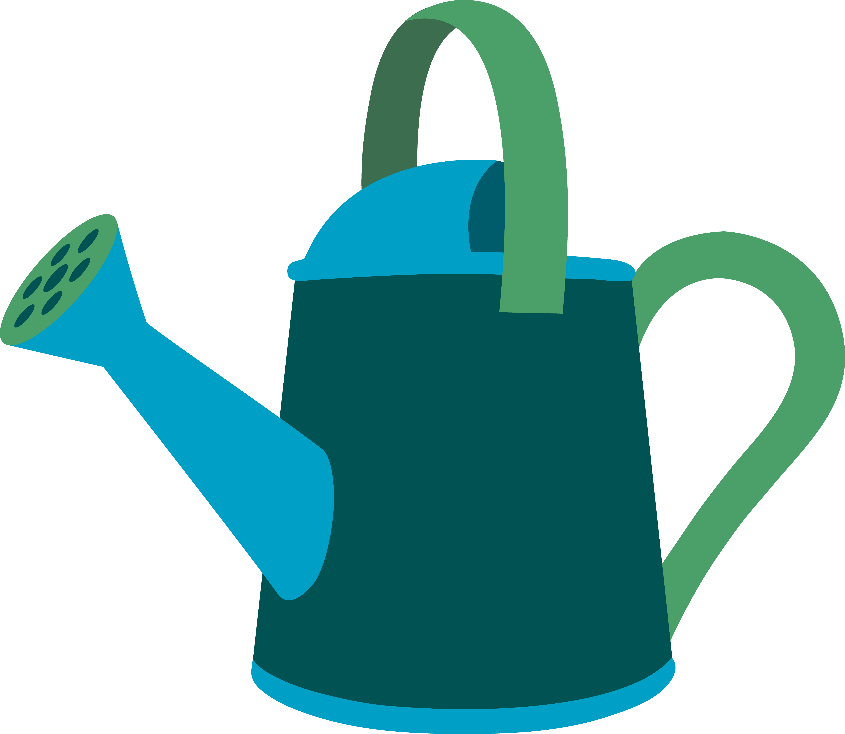 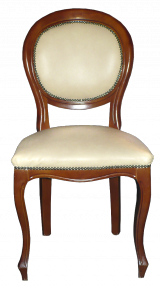 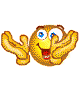 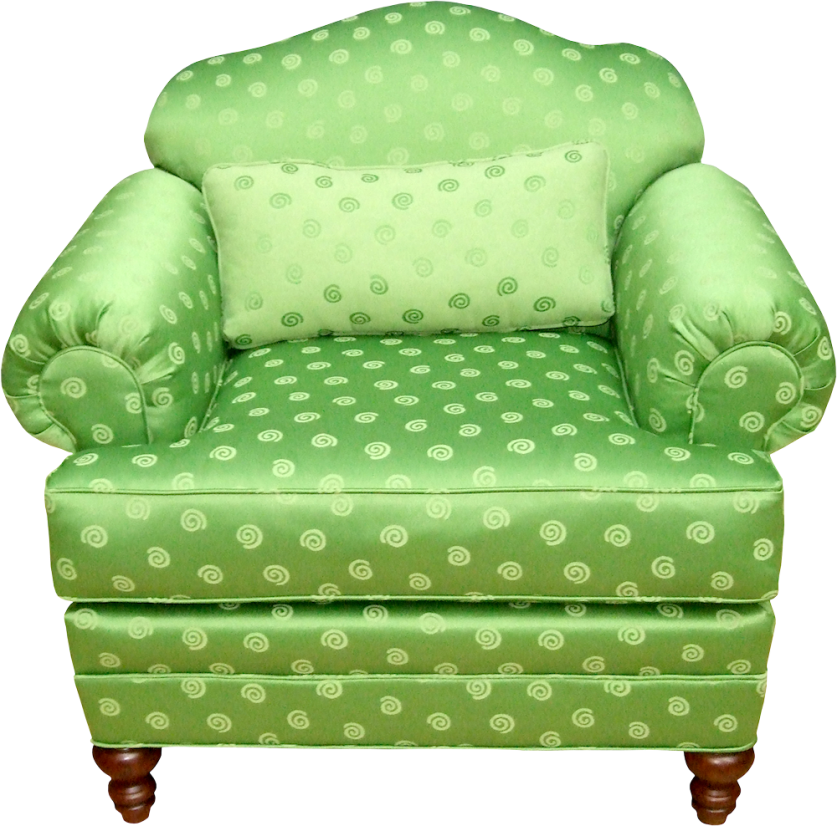 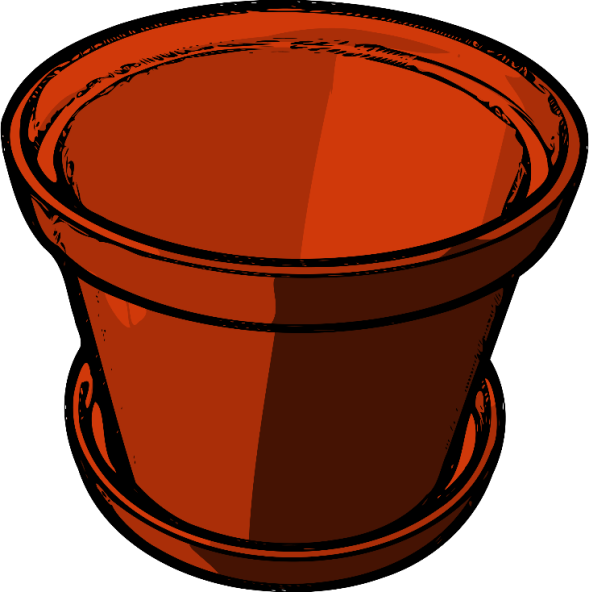 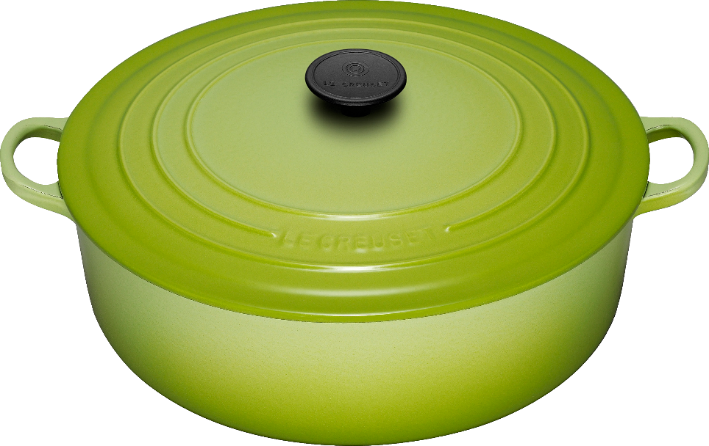 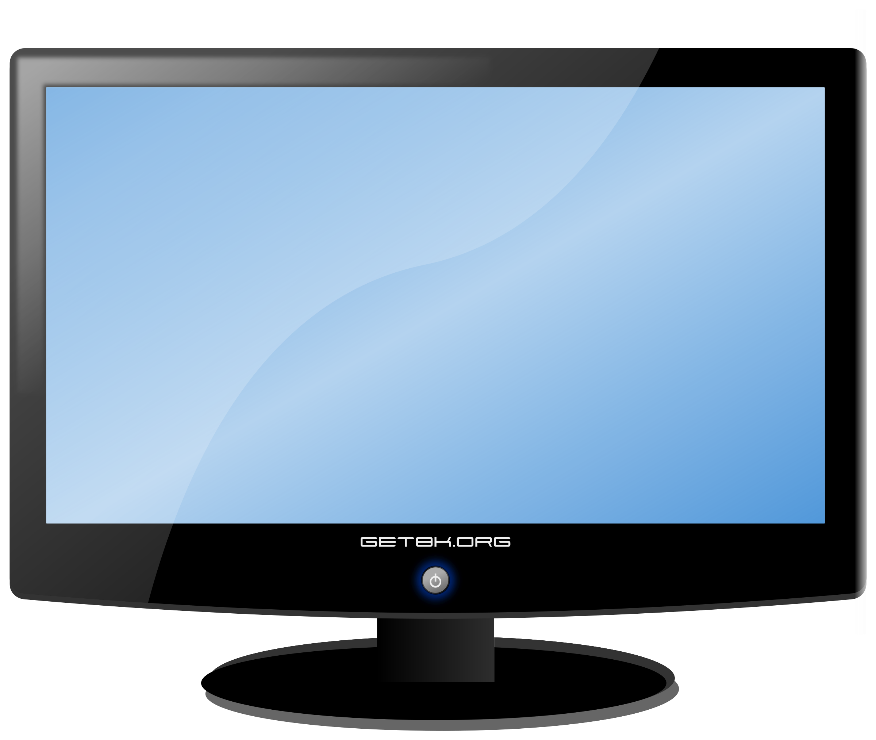 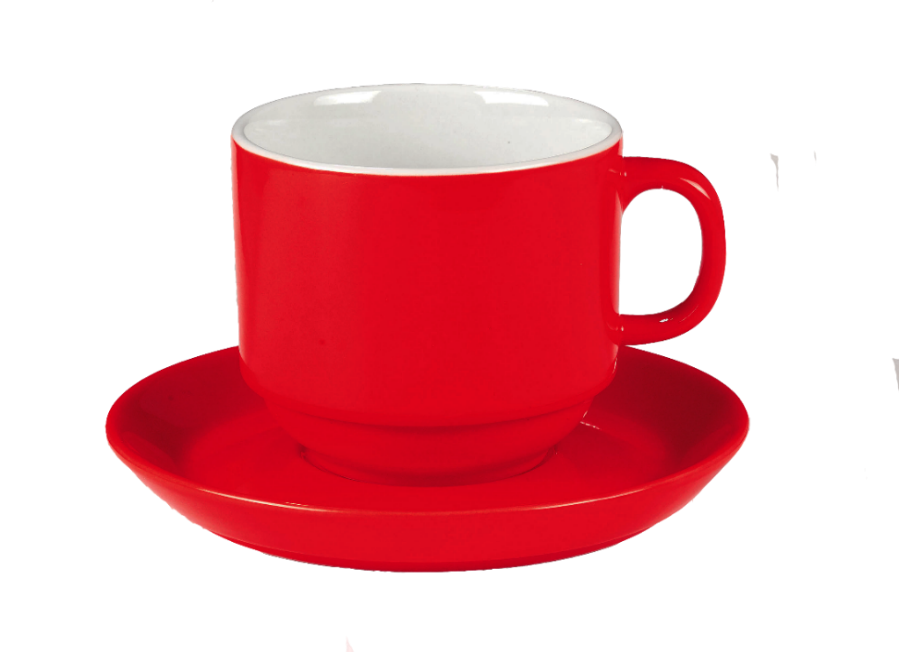 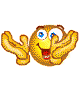 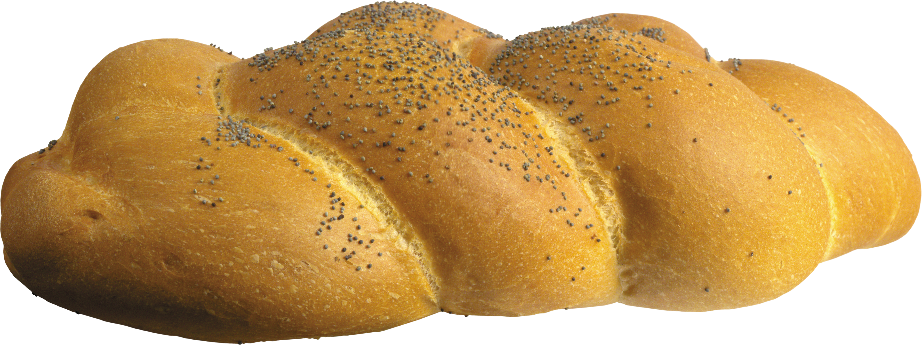 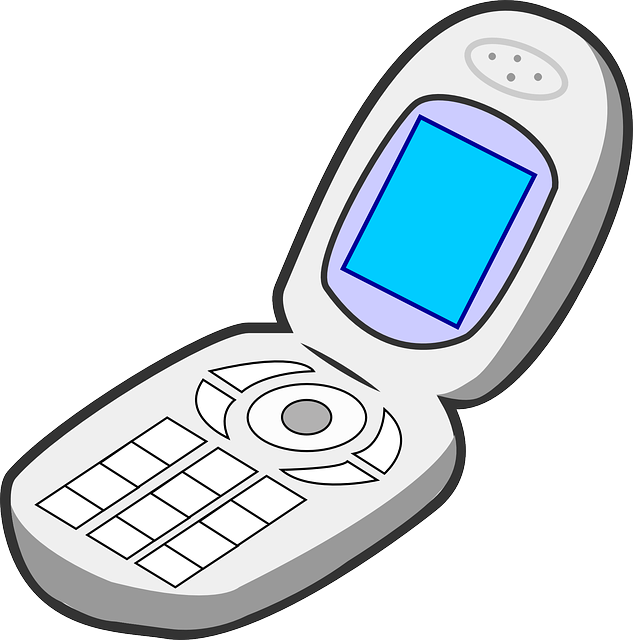 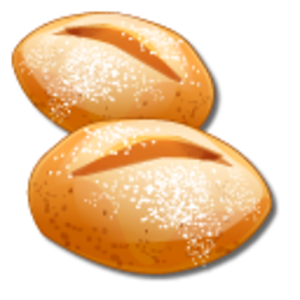 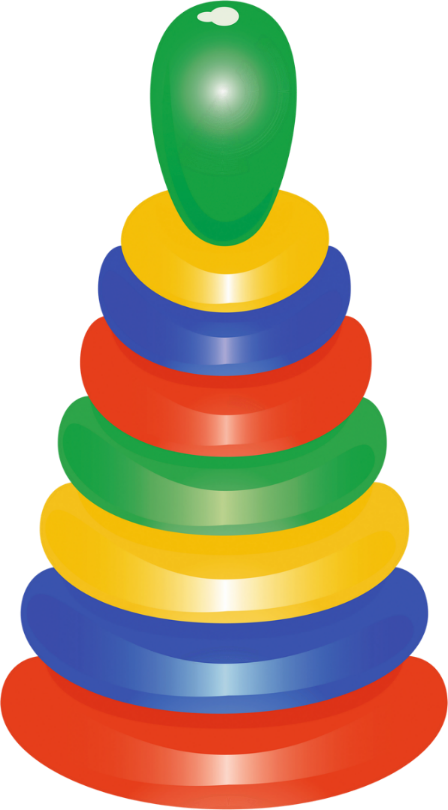 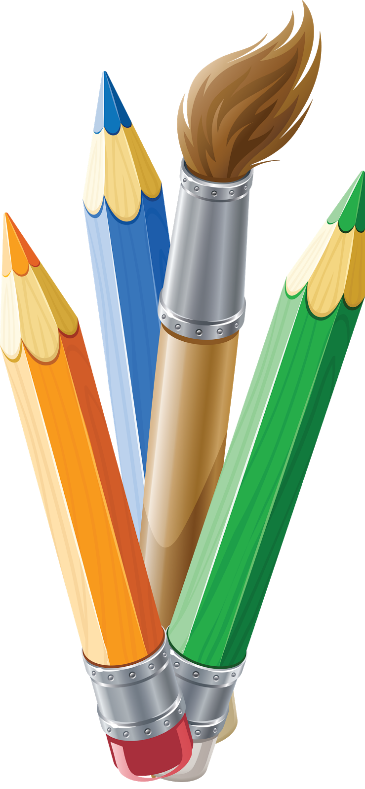 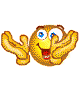 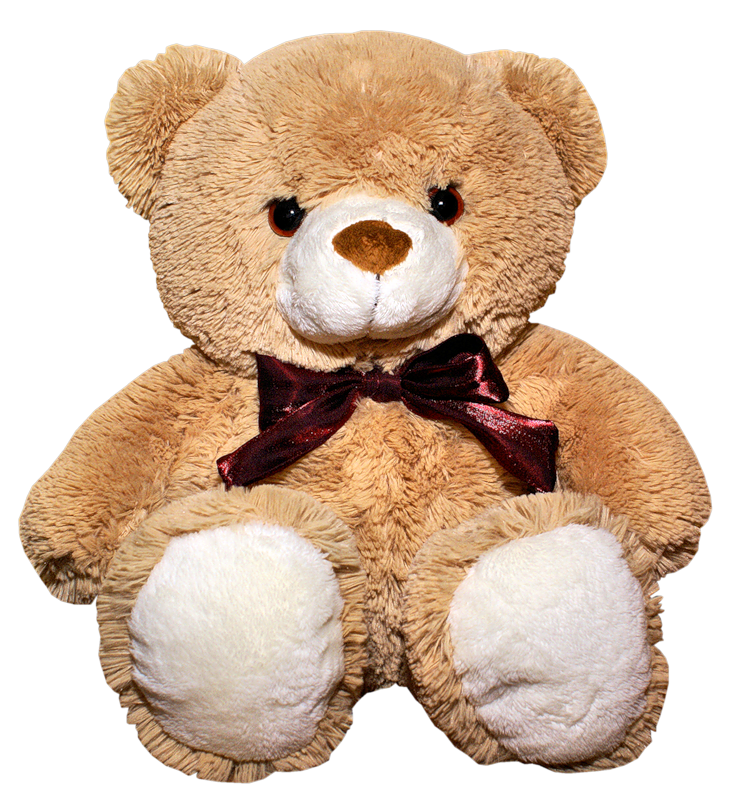 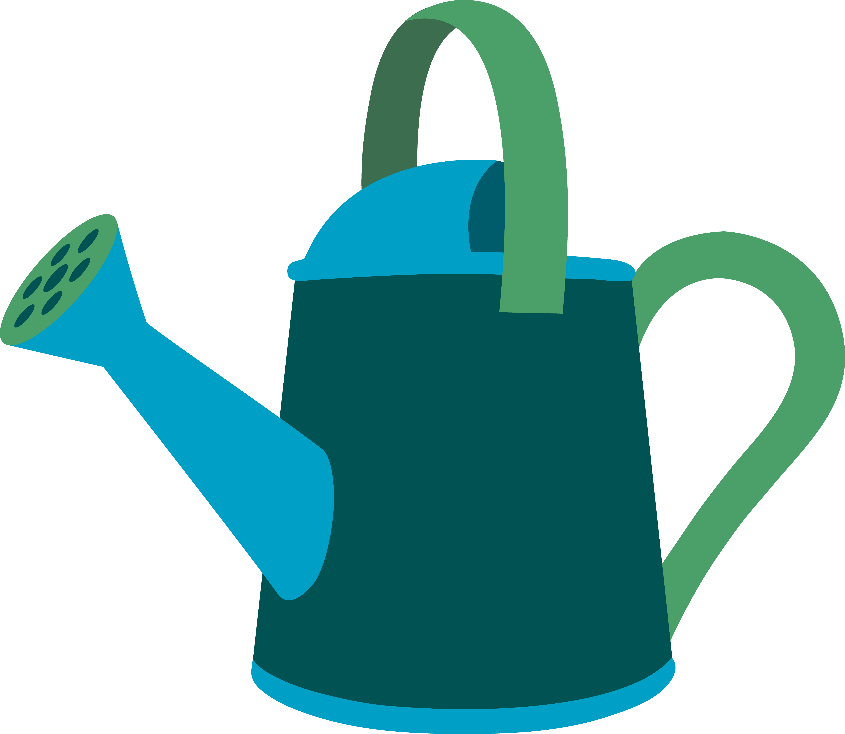 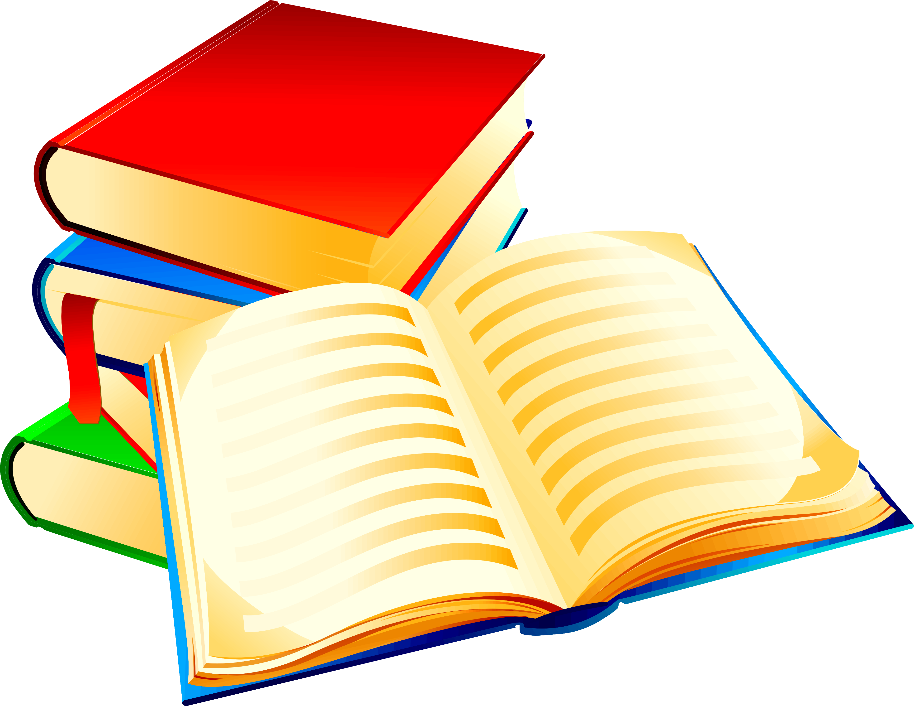 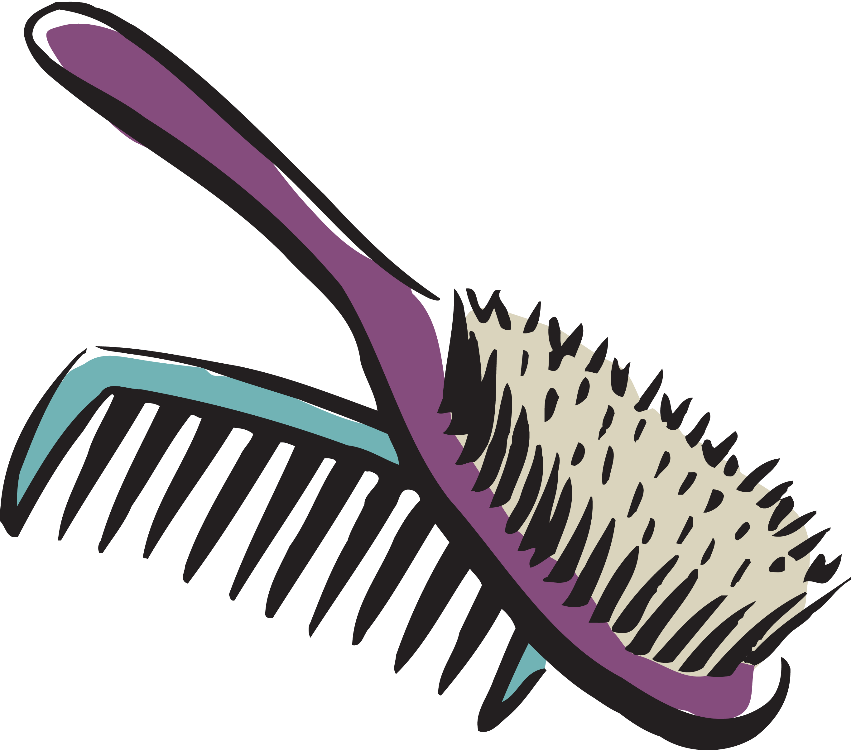 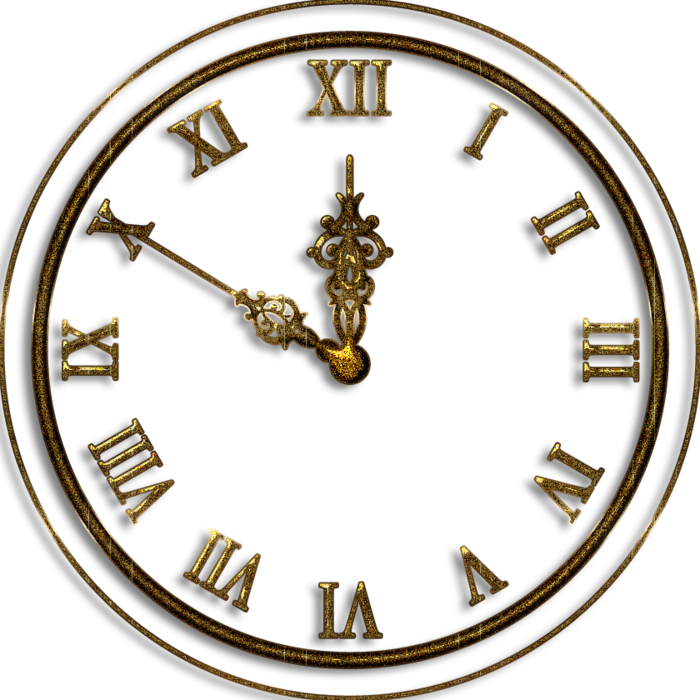 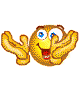 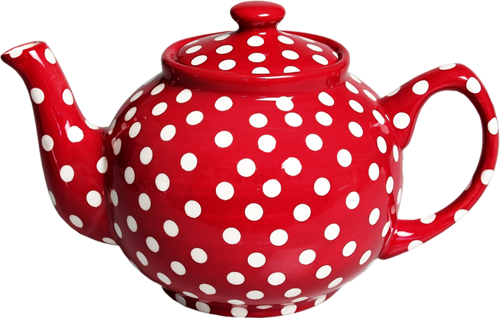 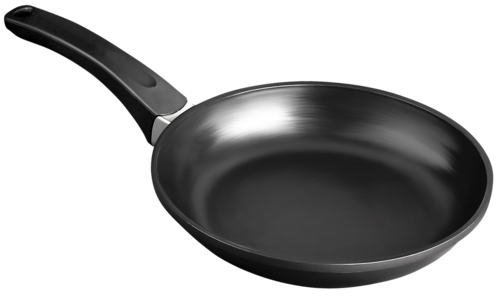 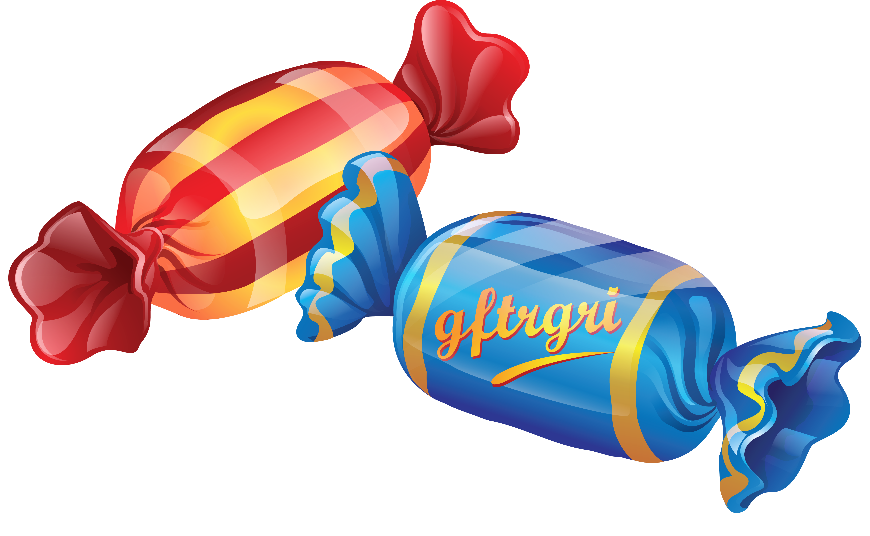 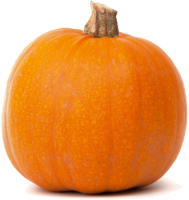 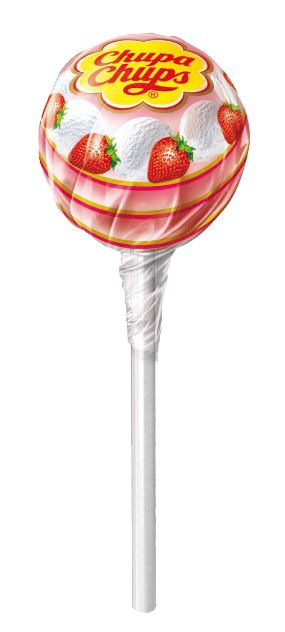 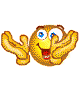 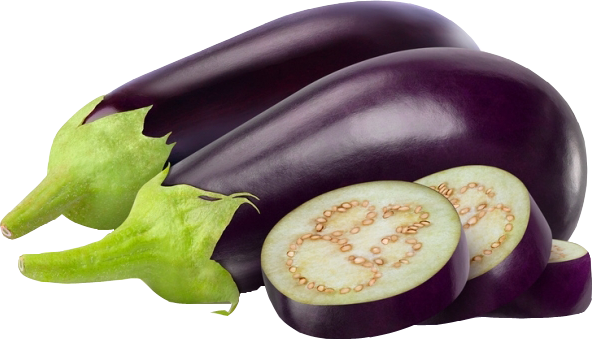 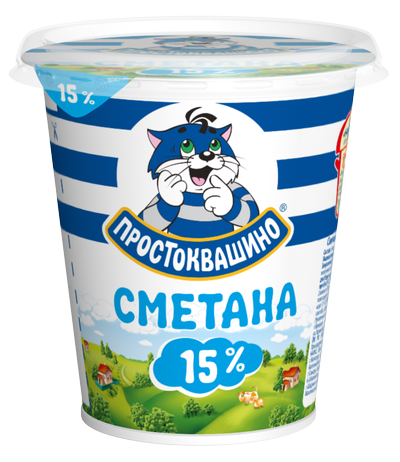 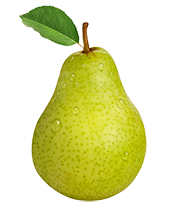 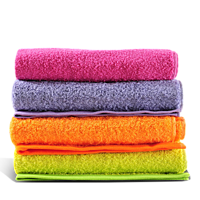 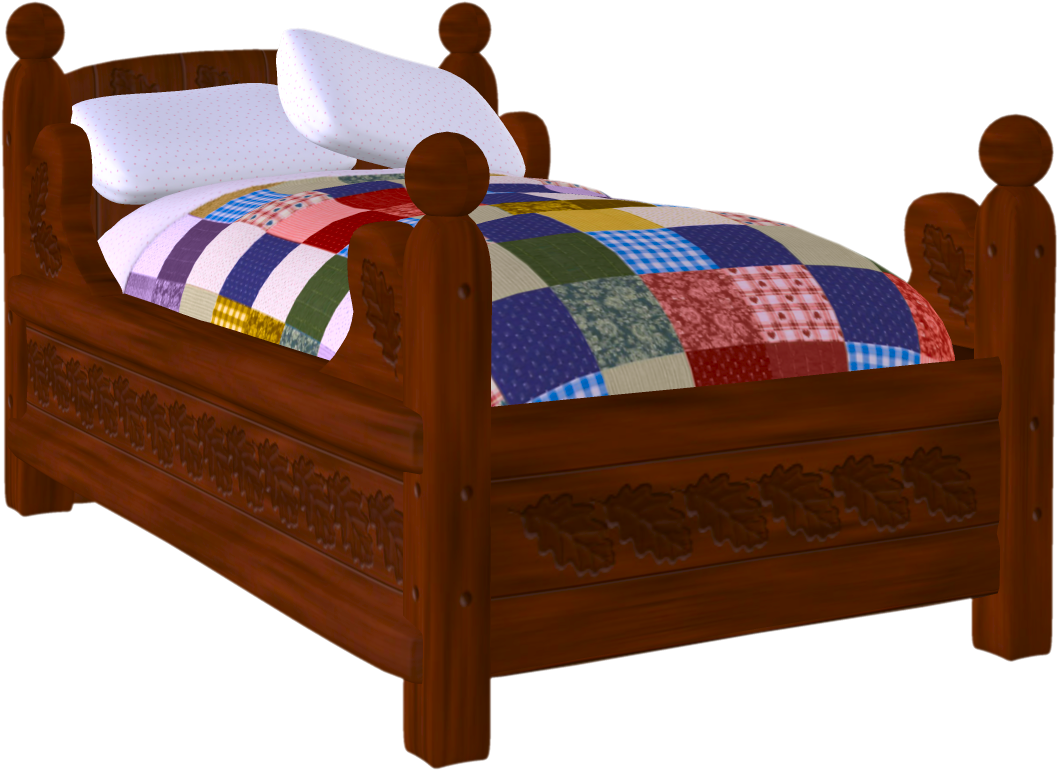 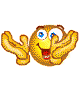 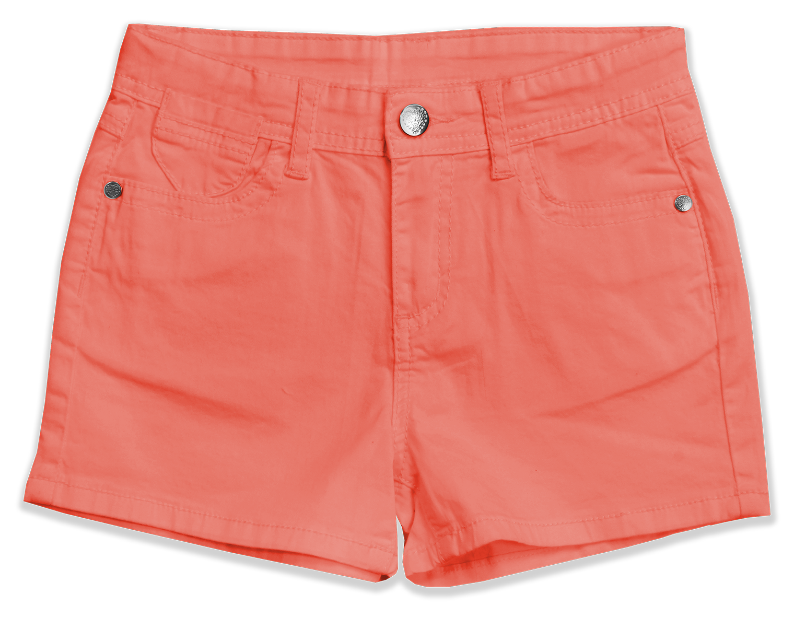 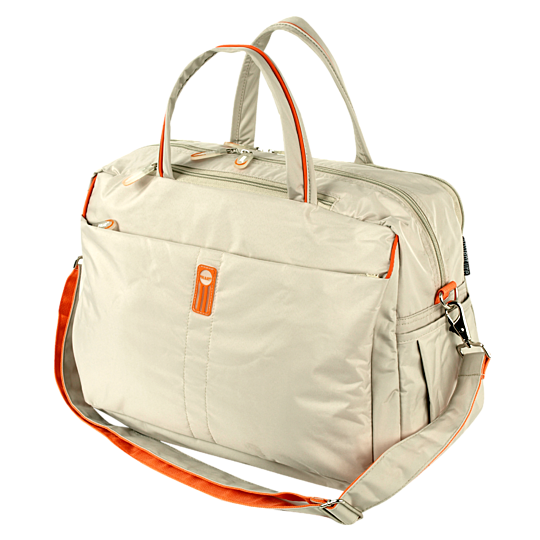 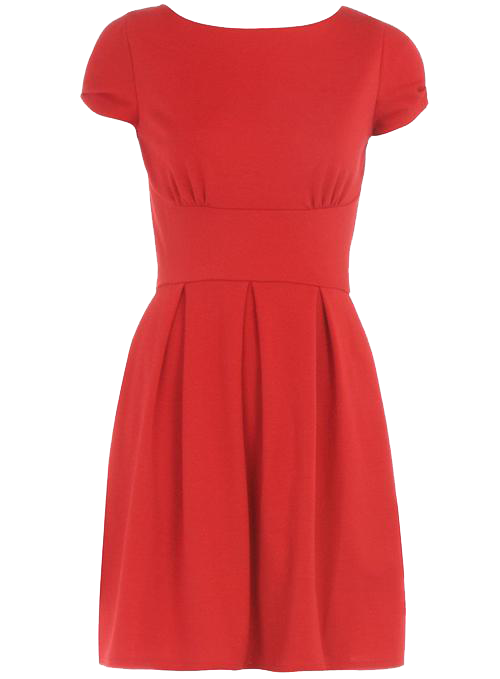 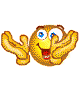 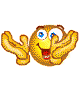 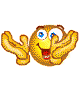 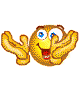 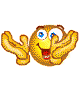 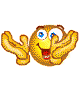 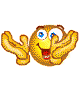 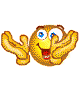